磁気漏洩保証書
航空貨物に対する磁気漏洩保証について
磁気漏洩用測定器
測定内容：対象箱の漏洩している磁力のピーク値を以下の距離で計測
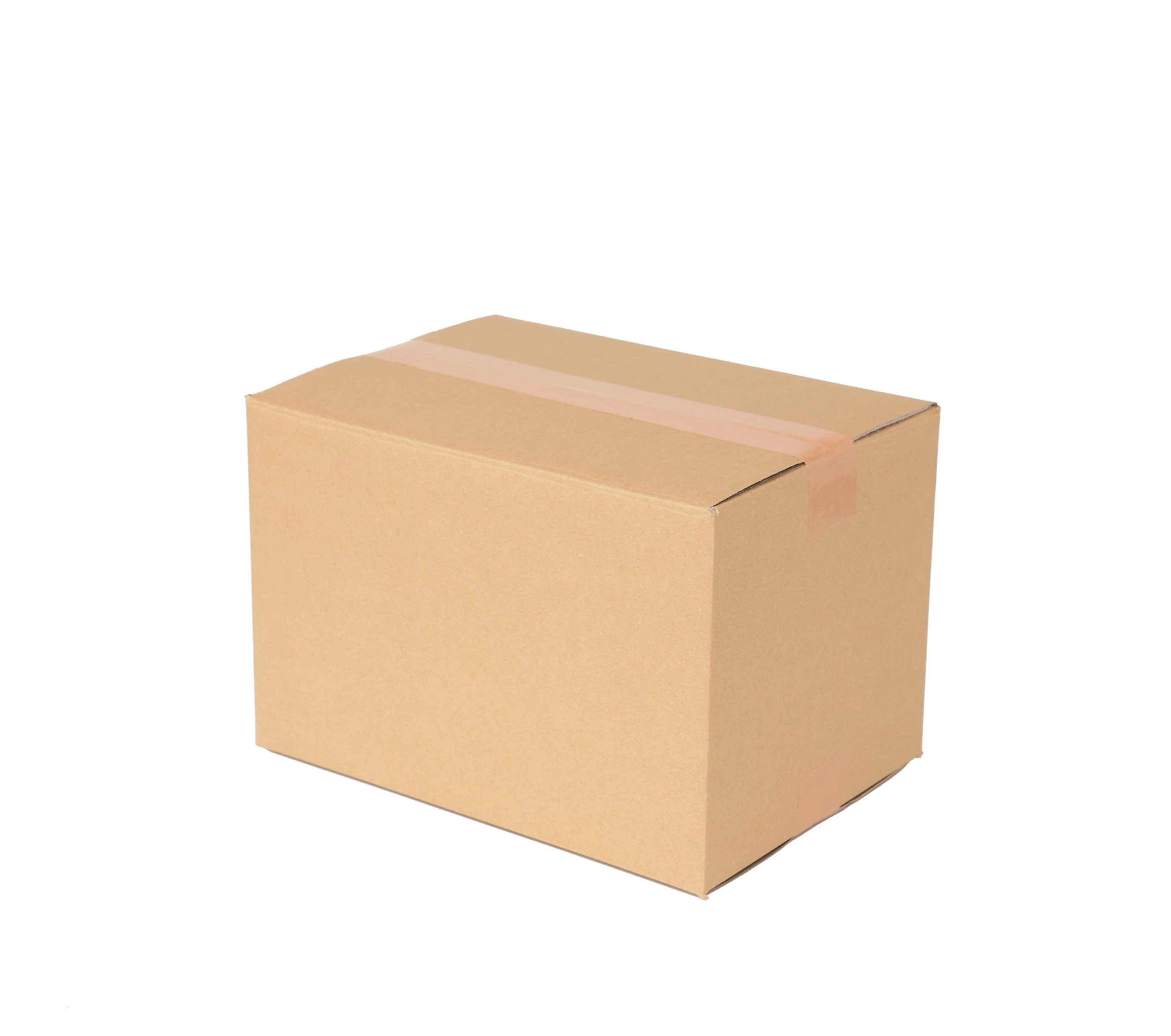 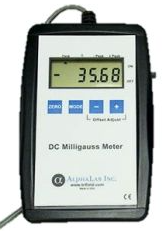 2.1M(7ft)
対象貨物
※ピーク値：対象箱を縦、横360度回転させ、測定器に於いて一番強い値を指します
測定結果
対象貨物のピークの磁力は0.00525 Gauss以下でした。
結論
上記の結果から、本貨物は下記分類のＡとなり、非磁性物件として航空輸送は可能となります。
IATA包装基準953に於いての分類規定